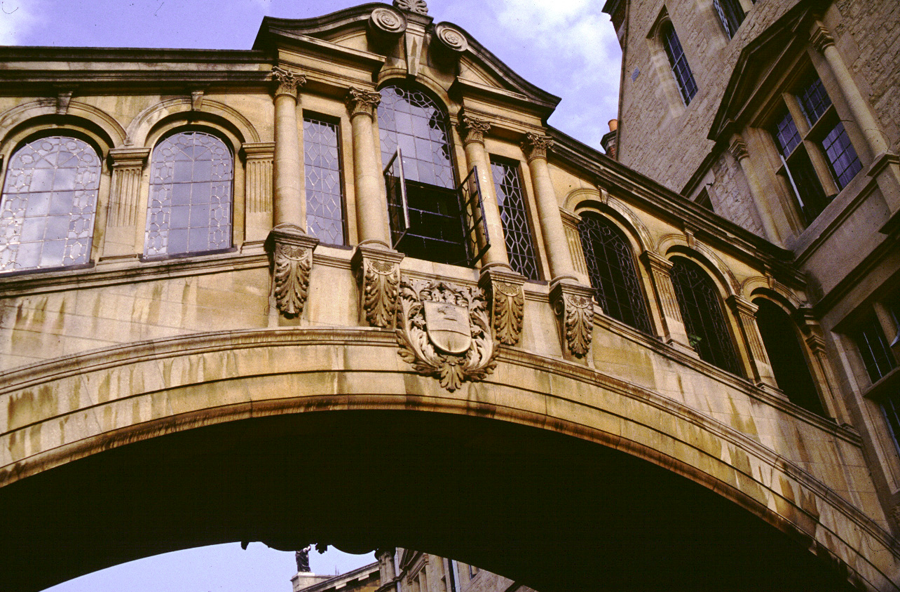 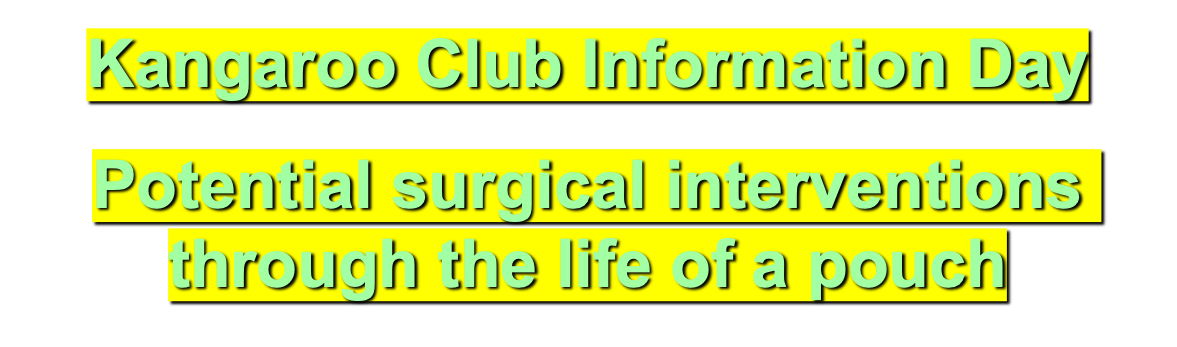 Bruce George
Department of Colorectal Surgery John Radcliffe Hospital, Oxford
Pouch failure
Excision/indefinite diversion:

9.3% at 5 years

16.1% at 10 years
Do failure rates understate the real problem?

4	4	2
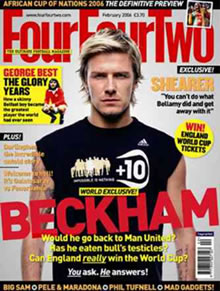 Pouch specific

Pouchitis	18.8%
Pelvic sepsis	9.5%
Stricture		9.2%
Fistula		5.5%
Non-specific

Small bowel obstruction			8% re-op
Incisional hernia				11% re-op
62%
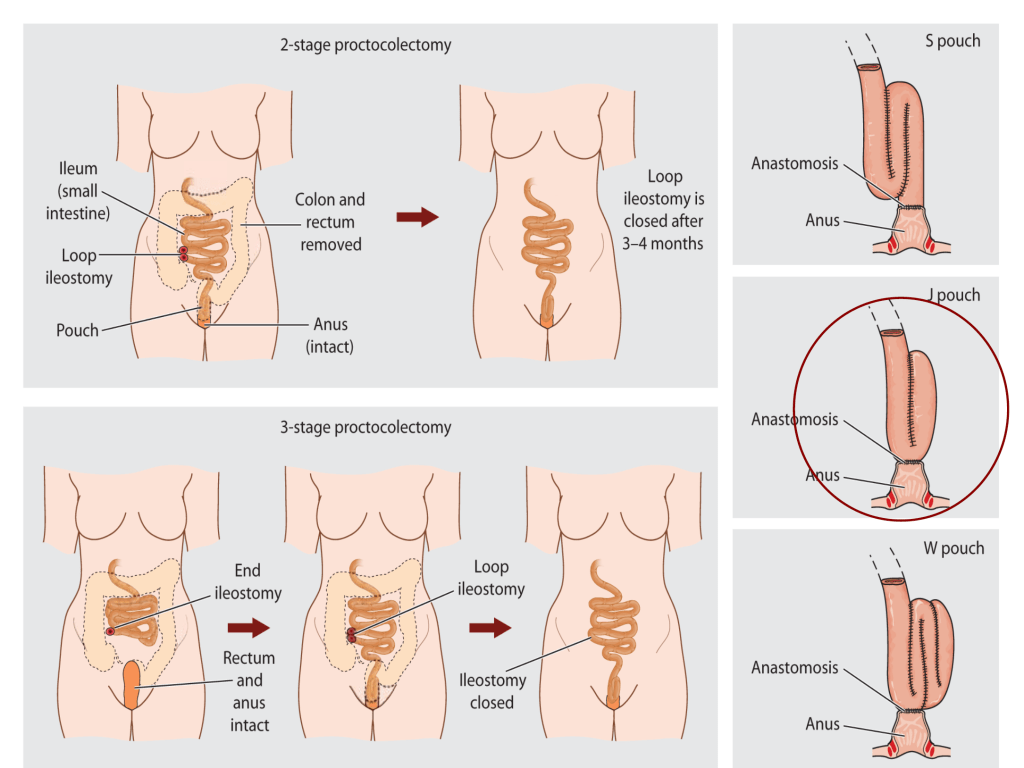 Potential surgical interventions
Early worries
sepsis
Maintenance
Pouchoscopy
Common problems
Stricture
Abscess/collection
Fistula
General surgical
Small bowel obstruction (8%)
Hernias (11%)
Ileostomy
Diverting ileostomy
Re-do pouch surgery
Pouch removal
Early worriesPresentation of anastomotic leaks
Obvious
peritonitis
pelvic abscess
fistula
Subtle
fever/tachycardia/leucocytosis
Medical
cardiac arrythmias/respiratory symptoms
Late 
42% on re-admission to hospital, 12% >30 days (Hyman et al 2007)
Incidental
contrast enema
Assessment of suspected early leak
High index of suspicion

CT with “rectal” contrast

EUA
Treatment of early leak
EUA ? Routine

Early drainage
Trans-anal (low)
CT guided (abdominal)
endosponge

? Re-suture/advance
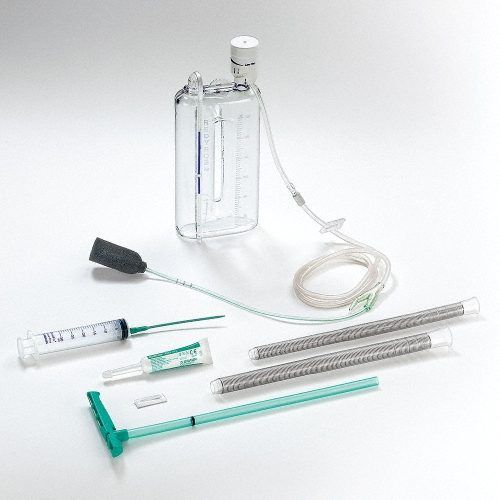 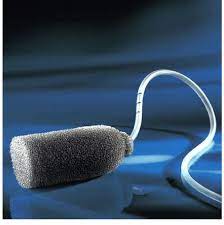 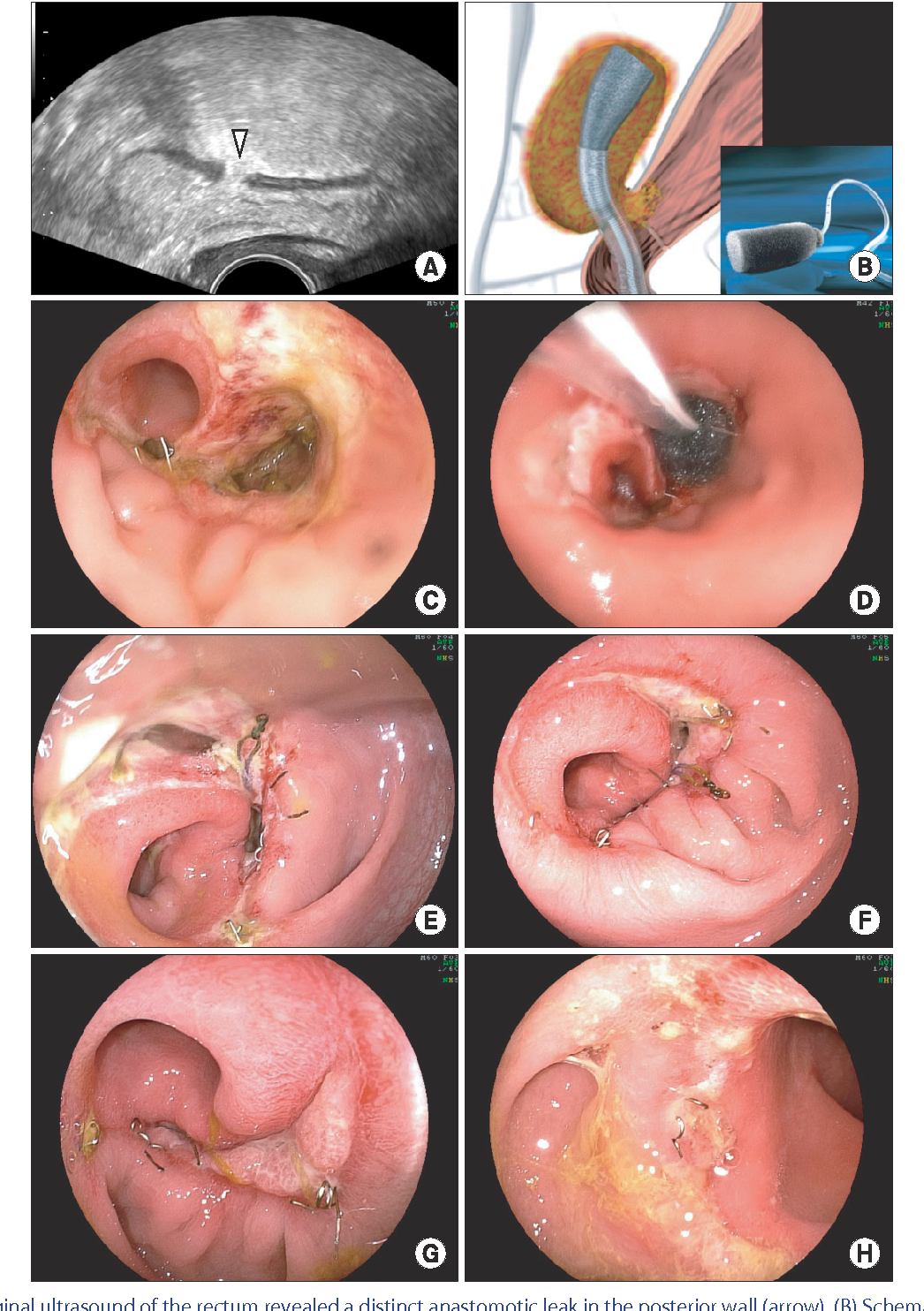 Maintenance
Routine pouchoscopy

If dysplasia, FH or PSC
Not routine ?

If deterioration in function
Deterioration in function
History 
Clinical examination
PR
Pouchoscopy + biopsy
Stool culture

? Examination under anaesthetic (EUA)
Common problems
Acute pouchitis
Ciprofloxacin 2w

Pouch-anal anastomotic stricture
EUA/endoscopy + gentle dilatation

Cuffitis
	topical steroids or mesalazine
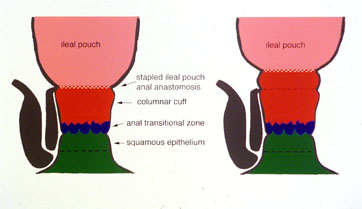 Persisting poor function
Inside
Flexible pouchoscopy + biopsy
pouchogram
Outside
CT or MR pelvis
Below
Sphincter physiology and ultrasound
Pouchogram
EUA, pouch and cuff biopsies
Above
MRE
endoscopy
Emptying the pouch
Dynamic evacuating “proctography”
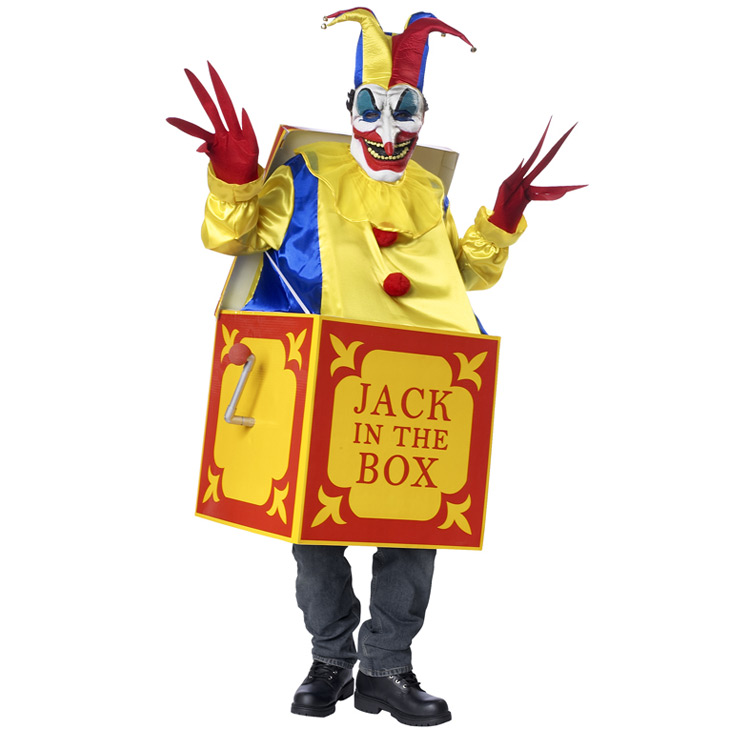 INSIDE THE POUCH
Inflammation
Cuff/body/pre-pouch ileum
Compliance and size
Ischaemia
Cmv/c. diff
Collagenous pouchitis
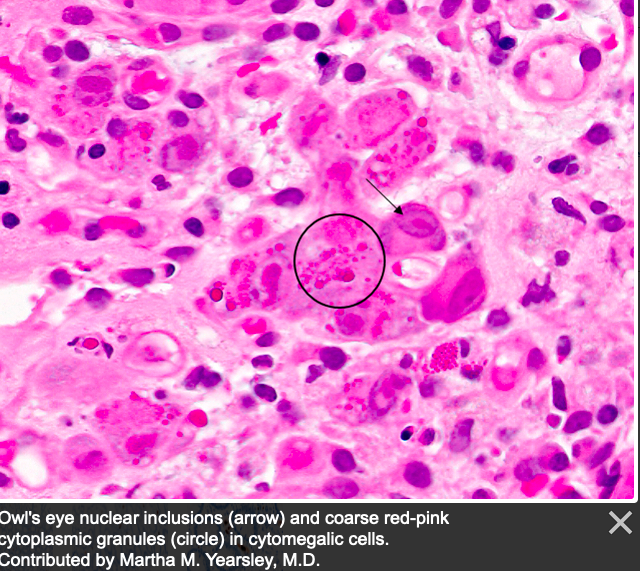 Assess the pre-pouch ileum
OUTSIDE THE POUCH
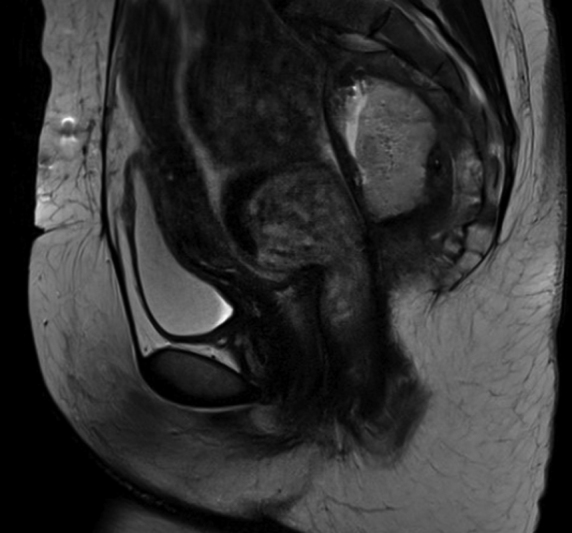 Pelvic abscess/induration

Fistula

Unrelated pathology
Fibroid, desmoid
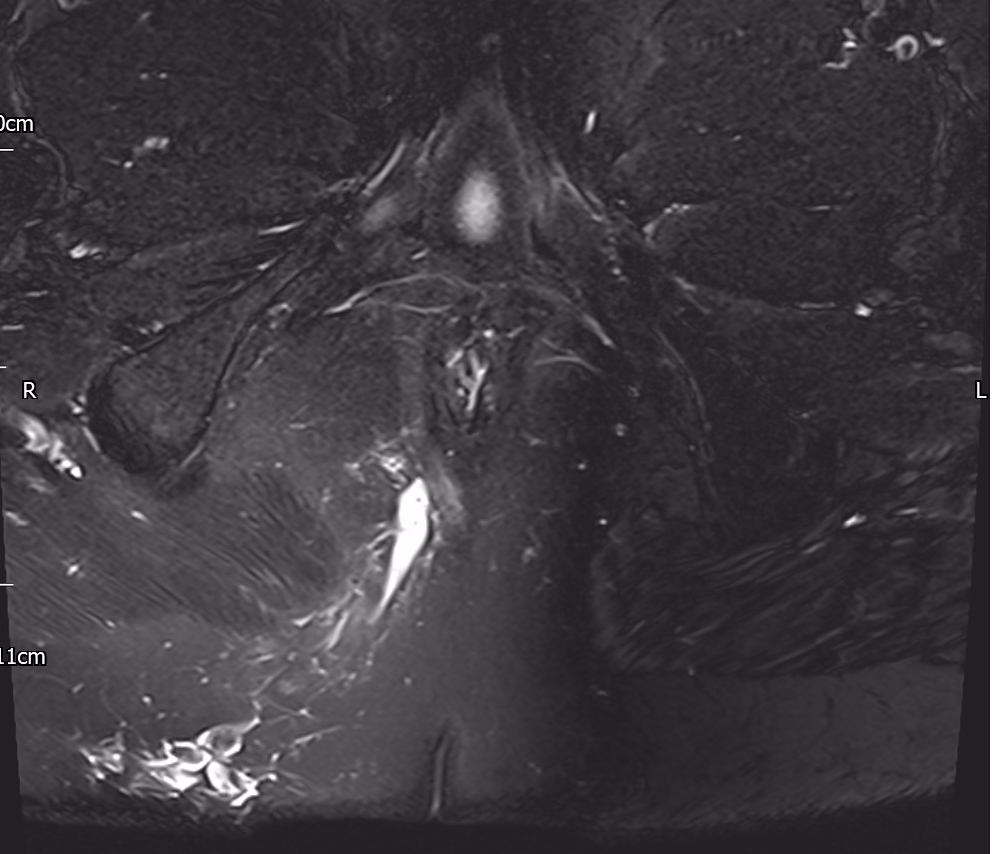 Below the pouch
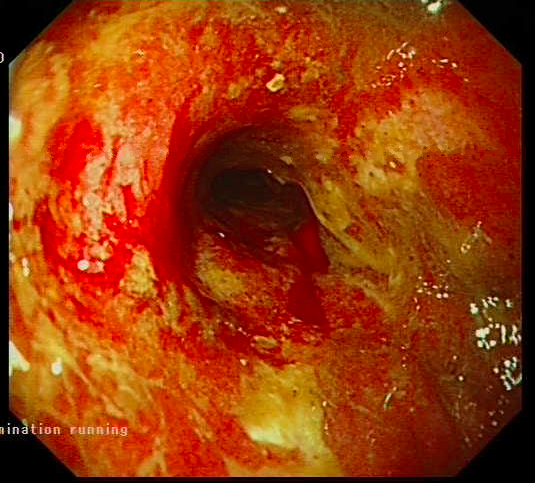 Stenosis/induration at anastomosis

Pouch-vaginal fistula

Sphincter weakness

Cuffitis 

Long rectal cuff
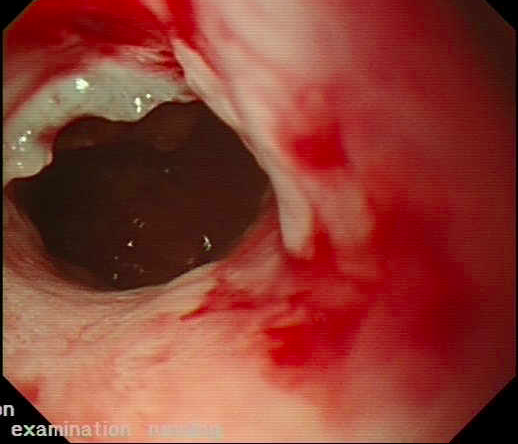 ABOVE THE POUCH
Adhesions
Bacterial overgrowth
Crohn’s disease
Pre-pouch ileitis
NSAIDs
coeliac
EMPTYING THE POUCH
Intussusception/prolapse

Anismus
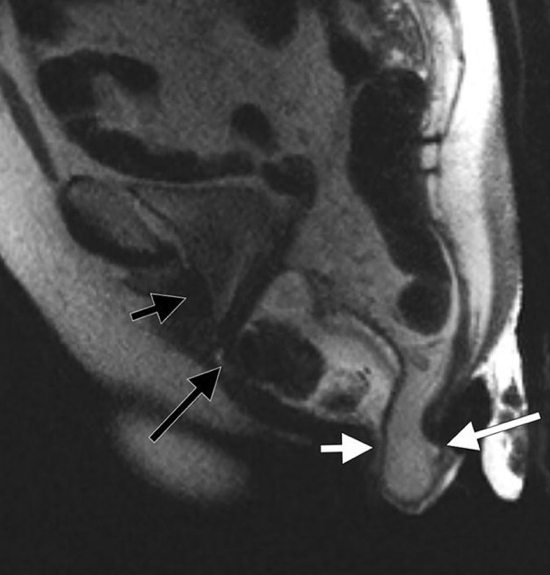 Common problems
Stricture at pouch-anal anastomosis
Self dilatation
Endoscopic dilatation
Surgical dilatation 

Peri-pouch collection
Early vs late
Long term or cyclical antibiotics
Internal drainage (Endosponge)

Fistula
Early vs late
Seton drain(s)
Biologics
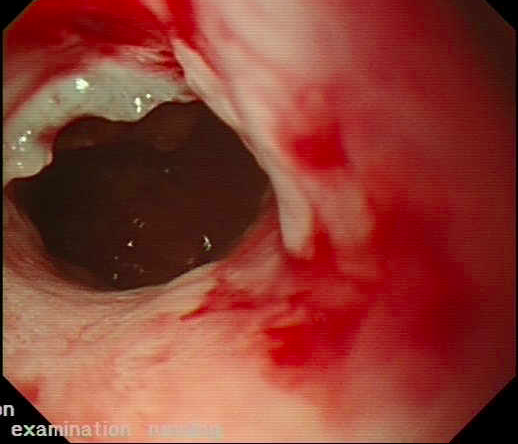 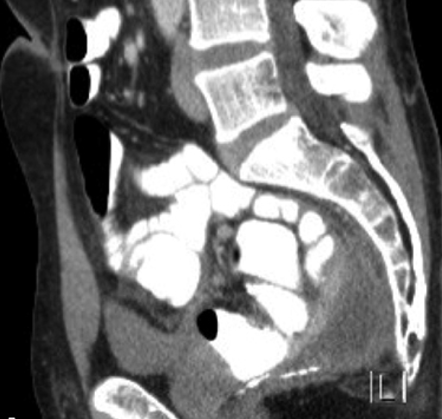 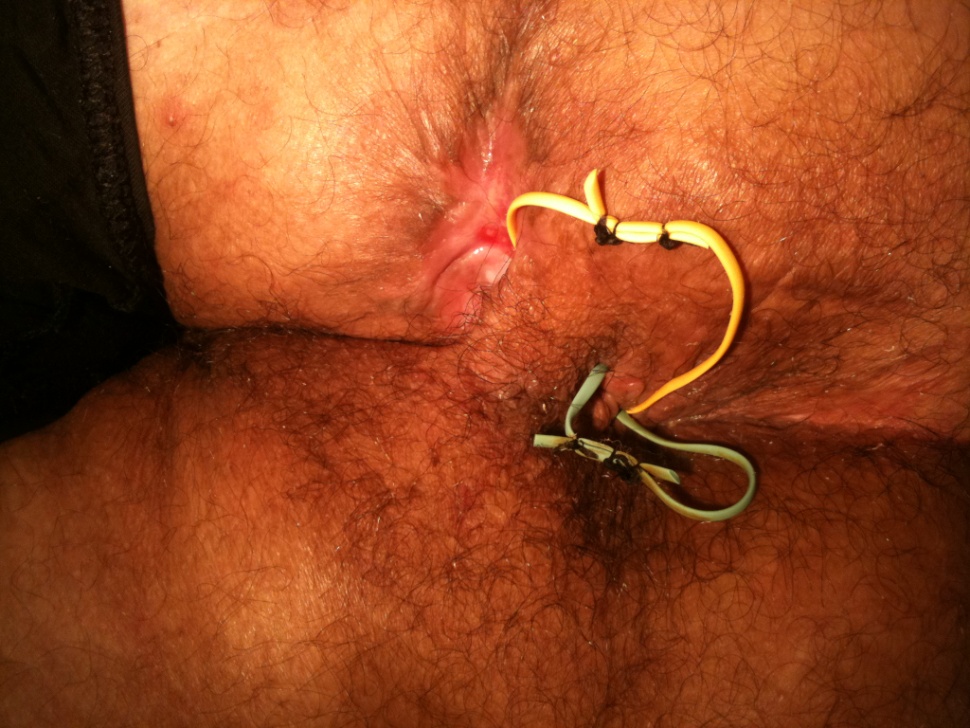 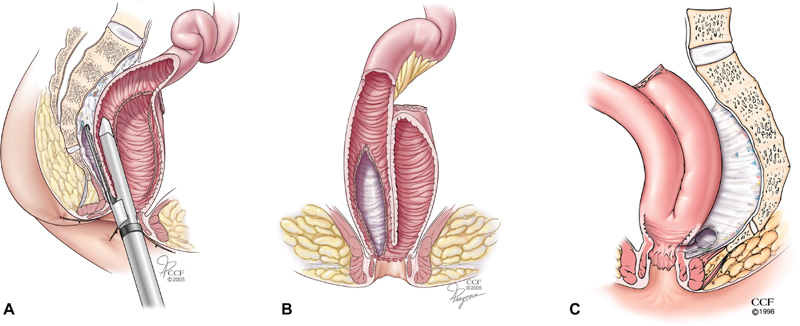 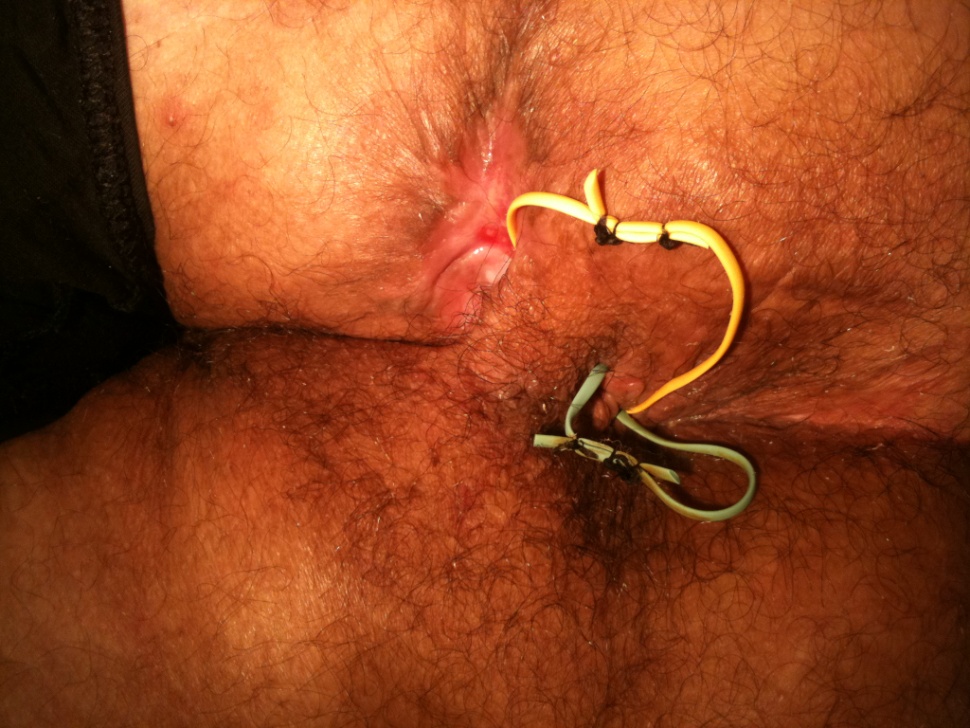 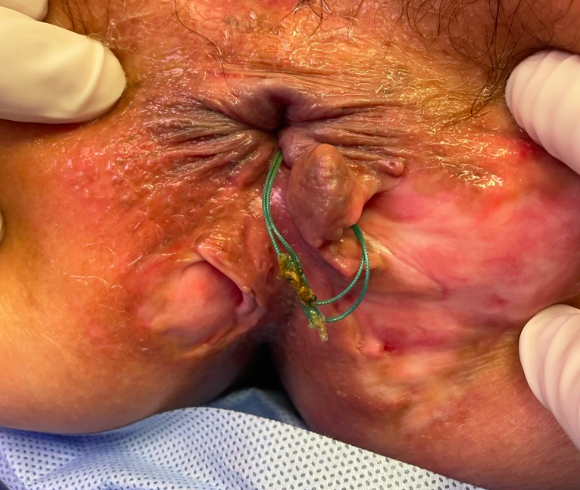 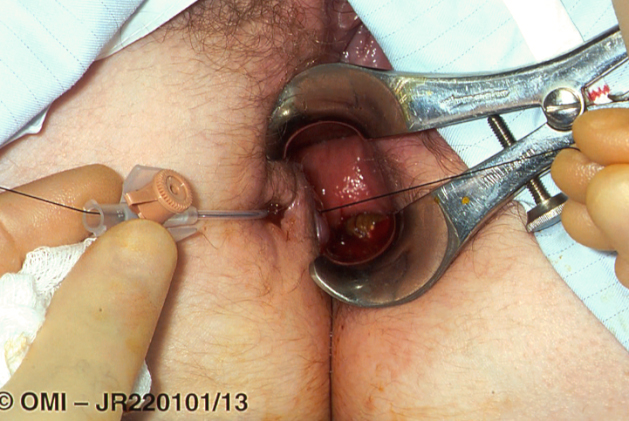 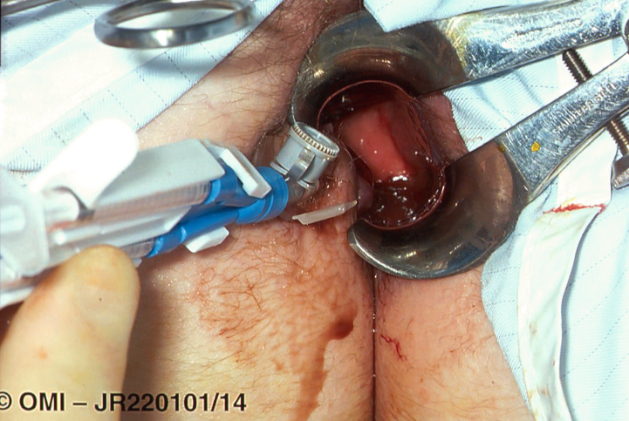 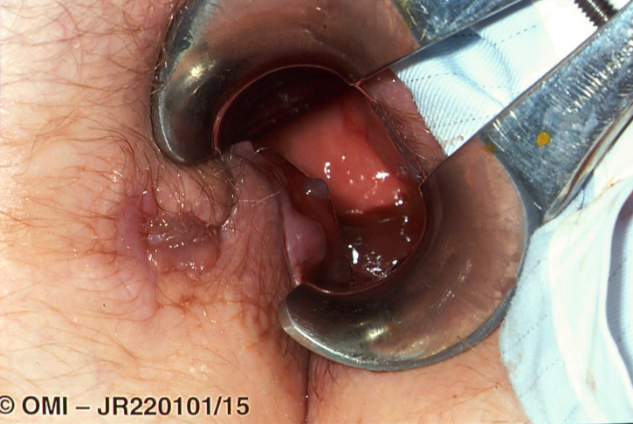 Inflammatory
IDIOPATHIC
SPECIFIC
Cuffitis
Pouchitis
Pre-pouch ileitis
Probable Crohn’s
Cmv
C. diff
collagenous
Specific treatment
Anti-inflammatory
Biologics
The failing pouch
Re-do pouch surgery

Ileostomy formation
Loop
End

Pouch excision
Technical
SEPTIC
NON-SEPTIC
Anastomotic fistula or sinus
Pre-sacral collection
ischaemia
Long columnar cuff
Twist
Stenosis
Pouch-anal
Pre pouch ileum-pouch
(leak from tip of J)
Intussusception
Indefinite diversion/pouch
 excision
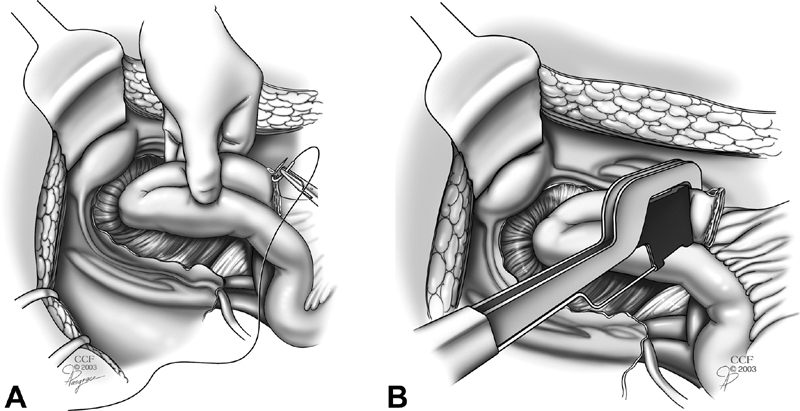 Endoscopic/EUA
Dilatation
Self catheterisation
Consider  re-do pouch
Potential surgical interventions
Early worries
sepsis
Maintenance
Pouchoscopy
EUA
Common problems
Stricture
Abscess/collection
Fistula
General surgical
Small bowel obstruction (8%)
Hernias (11%)
Ileostomy
Diverting ileostomy
Re-do pouch surgery
Pouch removal
snapshot of 3 weeks work
20 patients with pouch

 Drainage abdominal abscess 	1 (2/52 post op)

EUA anal dilatation			5 (3,5,9,10 and 13 yrs post op)
Dilatation pre-pouch stricture	2 (15 and 20 yrs post op)
EUA fistula/peri-pouch sepsis	2 (15 and 29 yrs post op)
Ileostomy formation/revision	6 (3,10,10,16,25 and 40 yrs)
Excision for ca, defunction [3], loop to end, hernia
Miscellaneous			3 (9, 19 and 20 yrs)
Hernia, inflamm polyp, Kock pouch fistula
Nothing				1 (12 yrs)